Lo’locha
Lo’locha aplikatsiya ko’rinishda (bubumlar )
Lo’lachalar arqonlar bilan bezatilganda (bubumlar, tugmlar, turli xil gazlamalar va arqonlar)
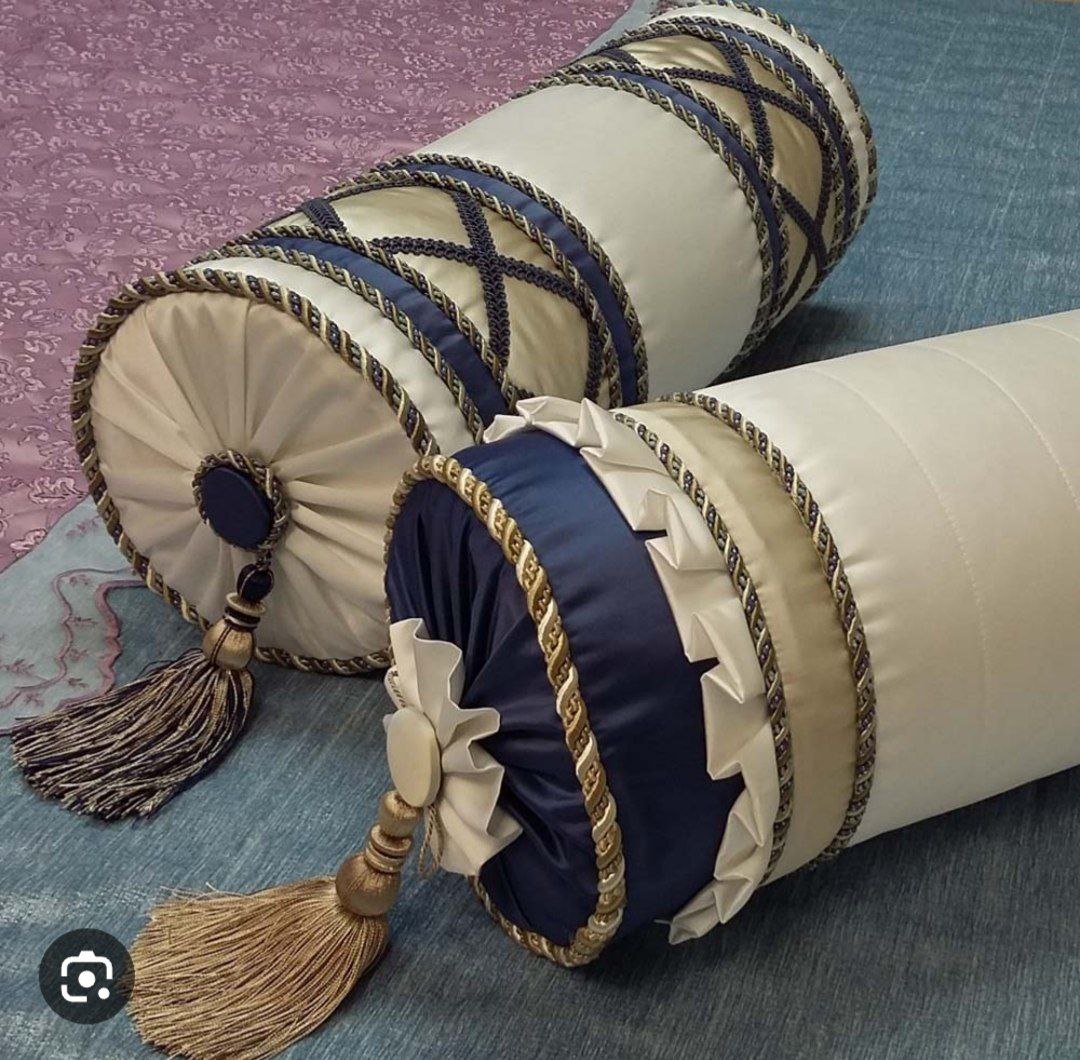 Lo’lachalar klasik usl
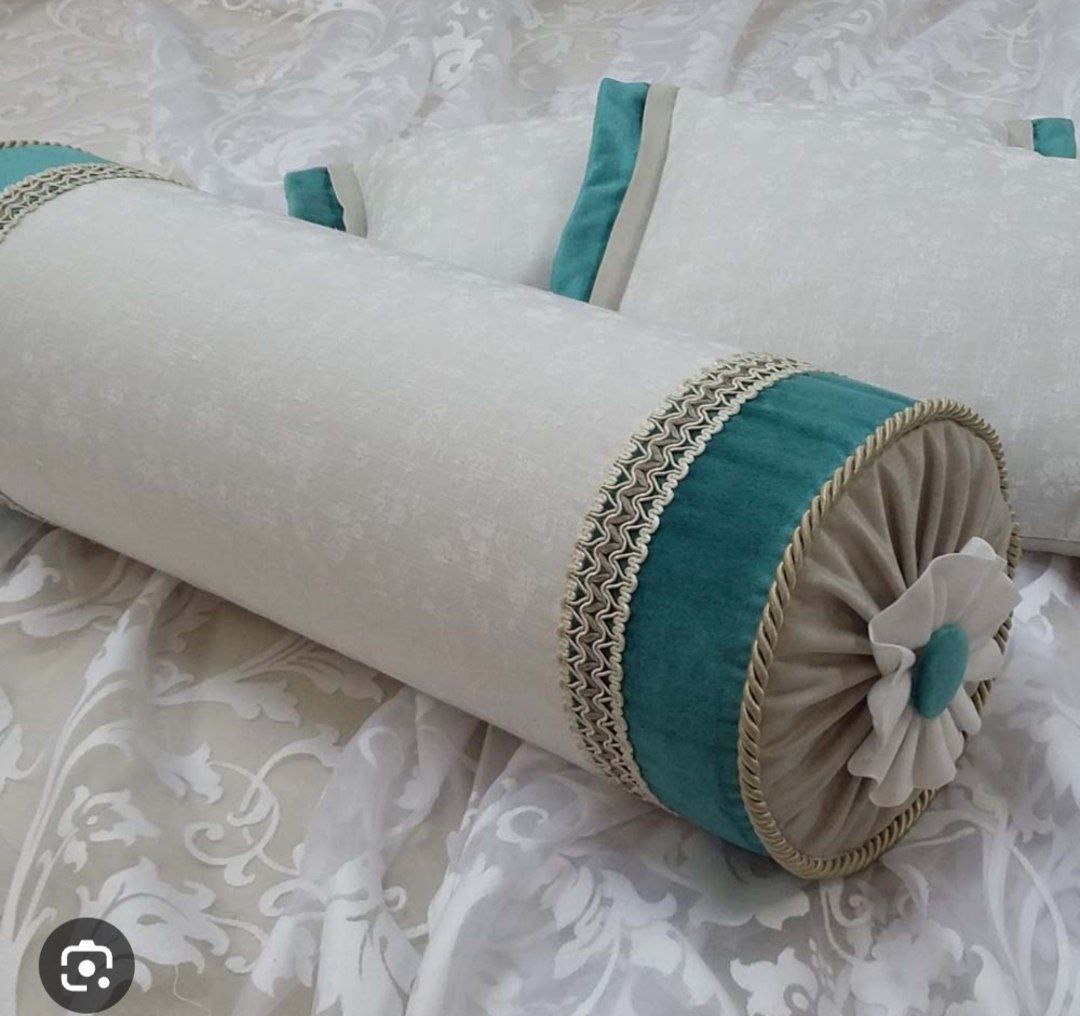 Lo’lachalar kofe uslubida
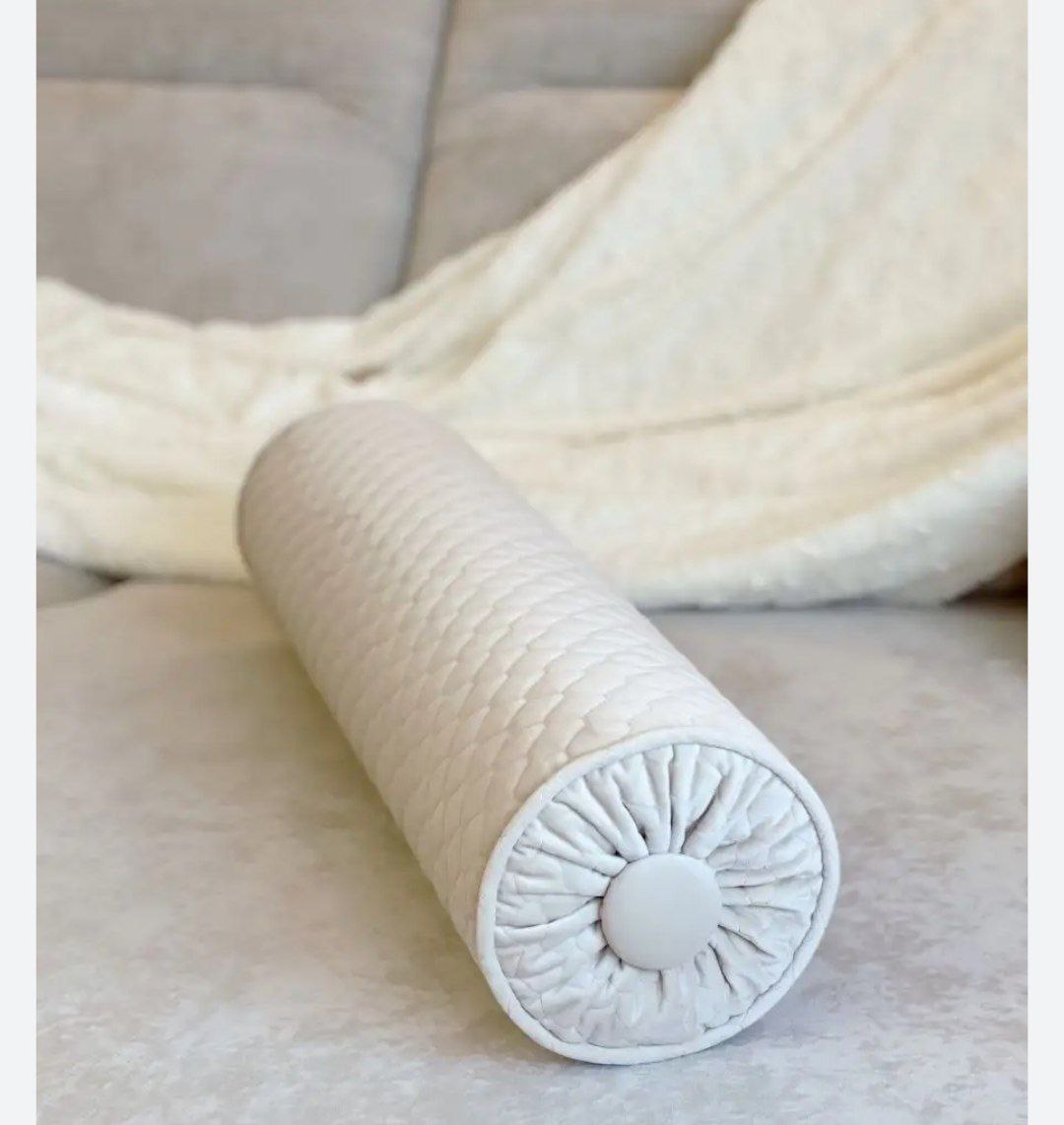 Lo’lachalar kampinerli ko’rinishda
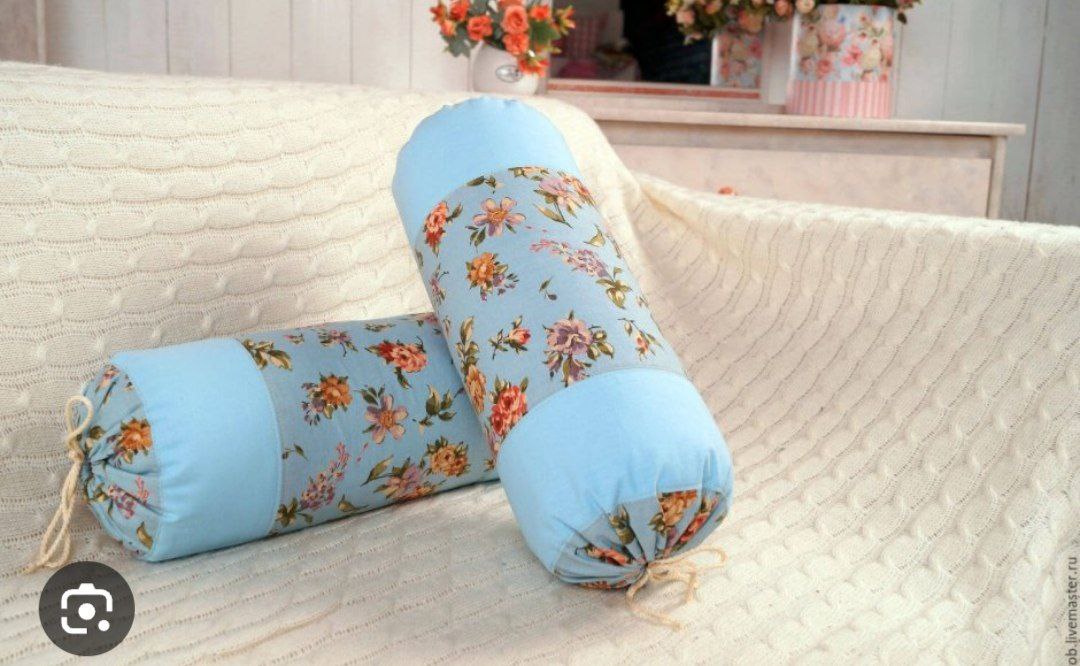 Lo’lachalar ipakli (yumshoq lion)
Lo’lachalar klasik ko’rinishda (broj,bubum)
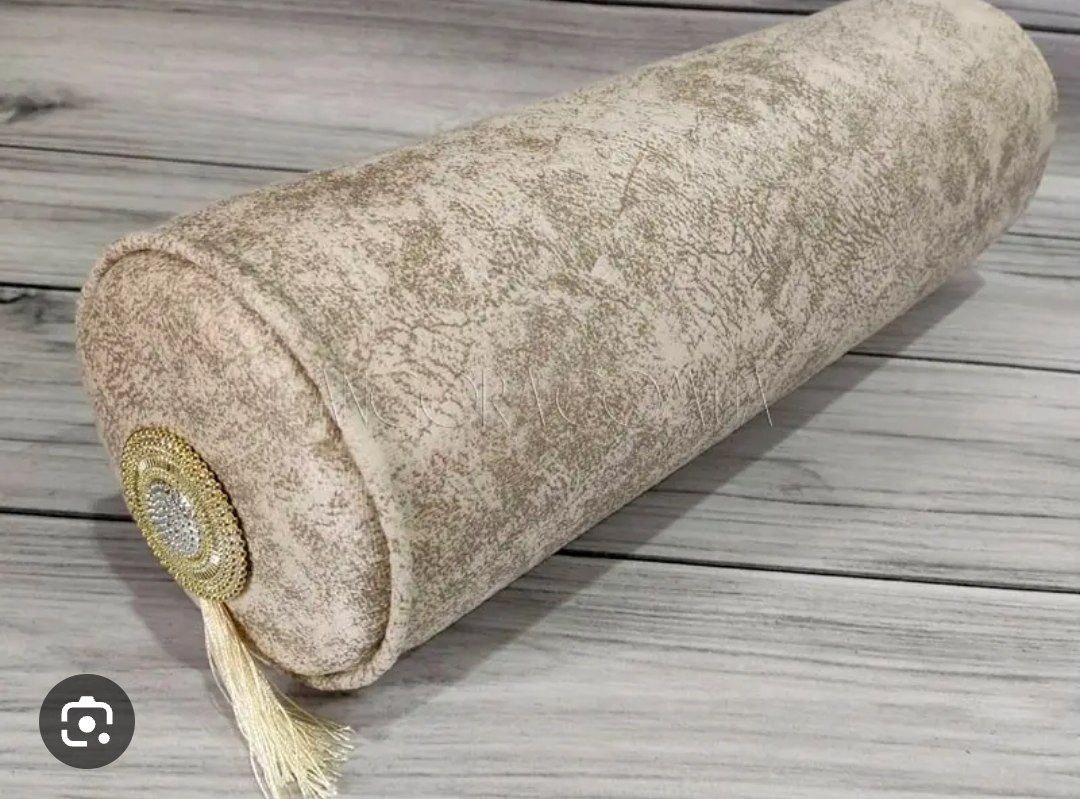 Lo’lachalar hashamdor ko’rinishda
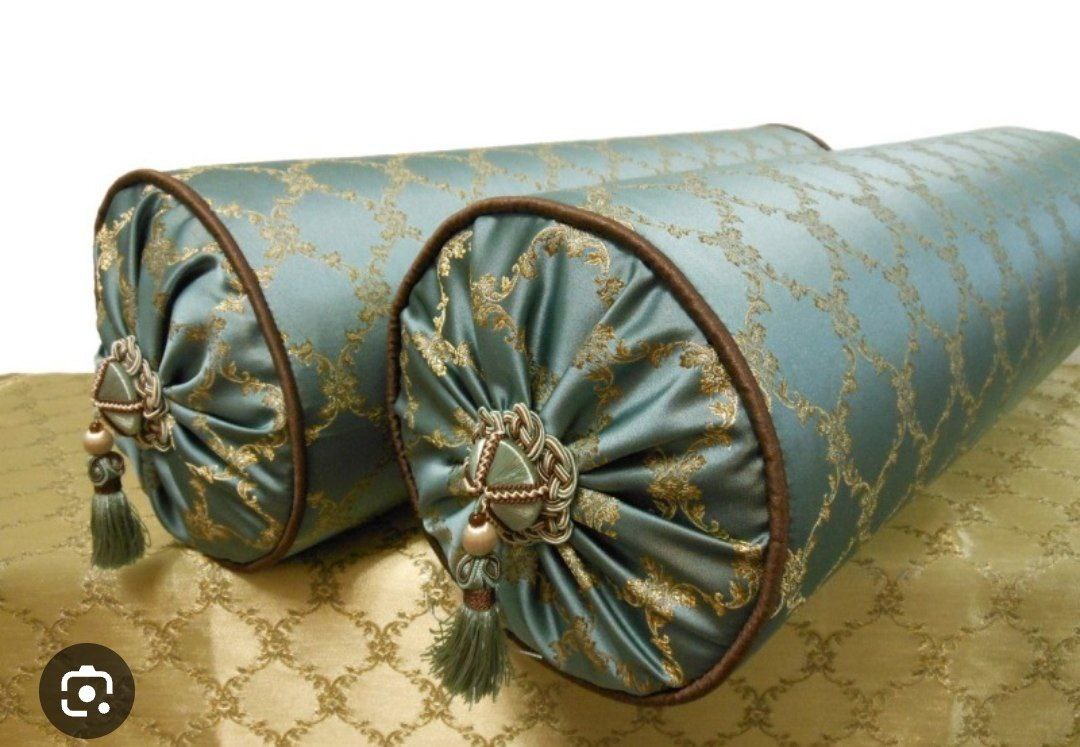 Lo’lachalar kofe uslubida shoxona ko’rinish (ismlar)